«Город Симферополь и Мангупский период»
Выставка крымского художника Александра Ивановича Юрьева
В экспозиции представлены работы автора из циклов, посвященных Симферополю и Мангупу. Всего 22 картины. Также экспонируются фотографии автора, сделанные во время экспедиции на Мангуп; автопортрет; книга «Графики Крыма».
Виды Мангупа составляют отдельную главу в творчестве Юрьева. В 2018 году в Крыму отмечали      50-летие археологической экспедиции на Мангуп, которая была начата по инициативе Бахчисарайского музея-заповедника. Для художника это особая веха в жизни. Начиная с 1973 года и на протяжении многих лет, художник каждый год выезжал в горы, чтобы запечатлеть его мощь и красоту в разные периоды времени.
Юрьев Александр Иванович родился 11 июня 1949 года в Джамбульской области Луговского района, село Подгорное. В дальнейшем семья проживала в г. Петропавловске Северо-Казахстанской области. В 1962 году семья будущего художника переезжает в Крым. В 1968 году     А.И. Юрьев поступил в Крымское художественное училище.
После окончания училища в 1973 году А.И. Юрьев поступает на работу в художественный фонд.                  В 1970-е годы Александр Иванович знакомится с искусствоведом Р.Т. Подуфалым.                                         В Симферопольском художественном музее были организованы две персональные выставки                       А.И. Юрьева, в 1977 и 1988 годах. Персональные выставки проходили в домах культуры с. Гвардейского, п. Николаевки, в стенах Медуниверситета и других.
В 2013 году А.И. Юрьев был удостоен государственной премии Республики Крым за серию работ, посвященных городу Симферополю.
Александр Иванович приверженец натурного подхода в пейзаже. На протяжении многих лет его можно видеть с этюдником или блокнотом в колоритных переулках старого города и  на перекрестках улиц исторического центра. Не считаясь с погодой, он стремится передать живое впечатление смены состояния, освещения в городской среде. Его Симферополь всегда полон внутреннего драматизма, экспрессии, он не уютен, но берет за душу.
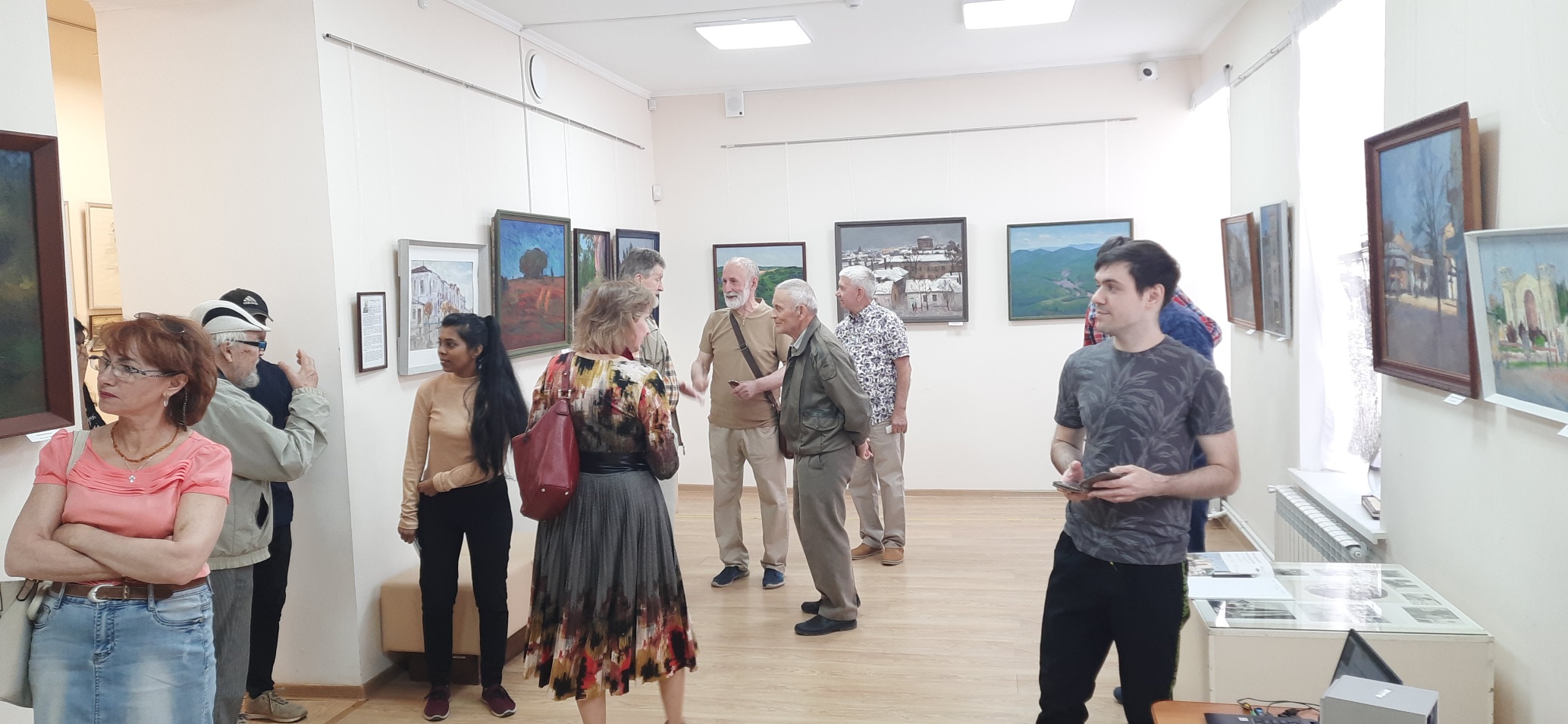 3 июня 2023 в День города Симферополя в музее истории города Симферополя состоялось открытие выставки симферопольского художника А.И. Юрьева «Город Симферополь и Мангупский период». Ведущей мероприятия была начальник отдела научно-просветительской работы Яковлева Т.В. На открытие присутствовали сам художник, его друзья, посетители музея. Много хороших слов о творчестве художника сказали его коллеги-художники  В.Д. Мукий и Ю. Лушникова-Матвеева и наставник А.В. Иванченко. Также рассказал о совместной экспедиции на Мангуп профессор  университета КФУ им. В.И. Вернадского А.Г. Герцен. На мероприятии исполнила свое авторское произведение «Баллада о Симферополе» местная жительница Ксения Стус. Открытие выставки прошло в дружеской и теплой атмосфере. Собравшимся очень понравились работы Александра Ивановича Юрьева.
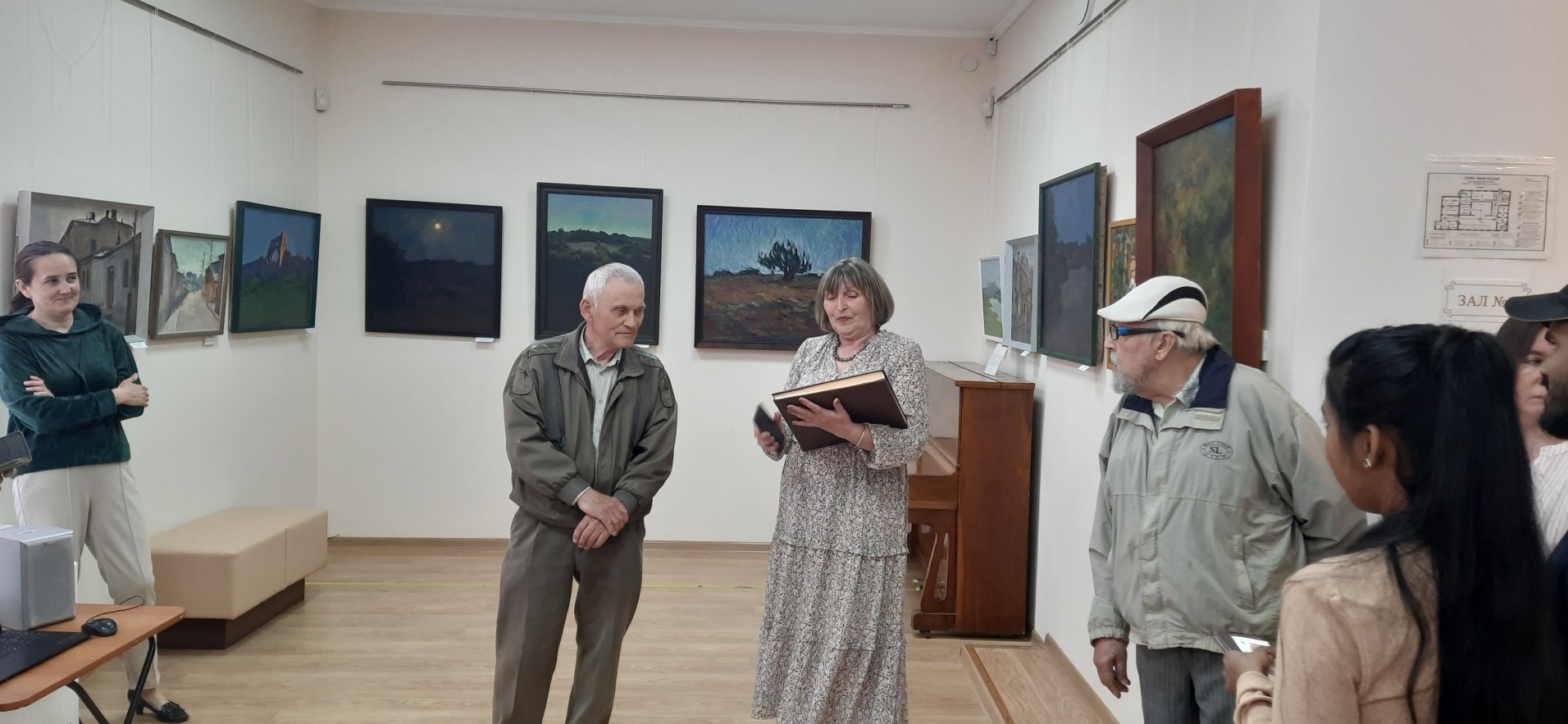 Открытие выставки А.И. Юрьева «Город Симферополь и Мангупский период» в Музее истории города Симферополя
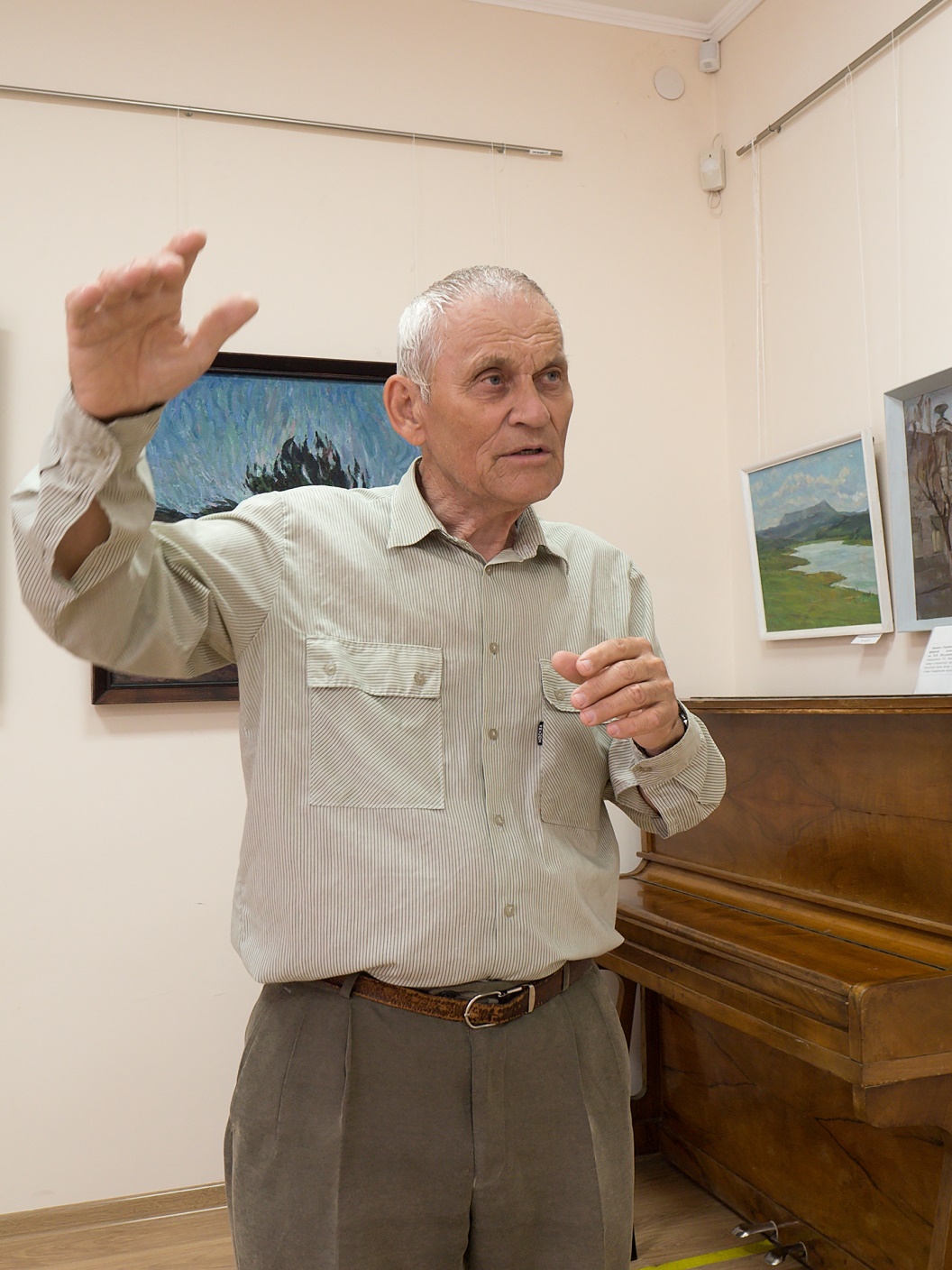 Открытие выставки А.И. Юрьева «Город Симферополь и Мангупский период» в Музее истории города Симферополя
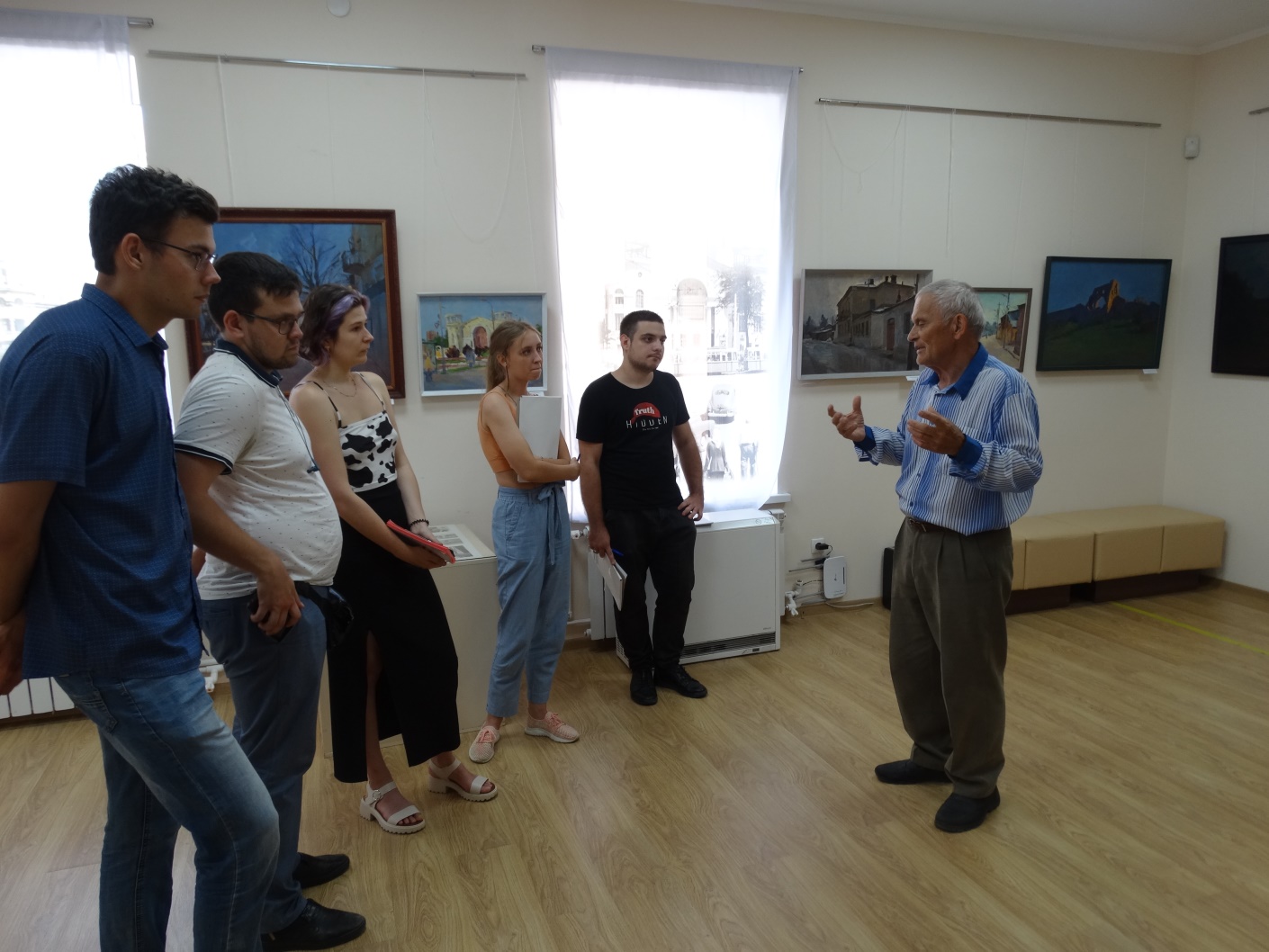 Встреча А.И. Юрьева со студентами КФУ им. В.И. Вернадского
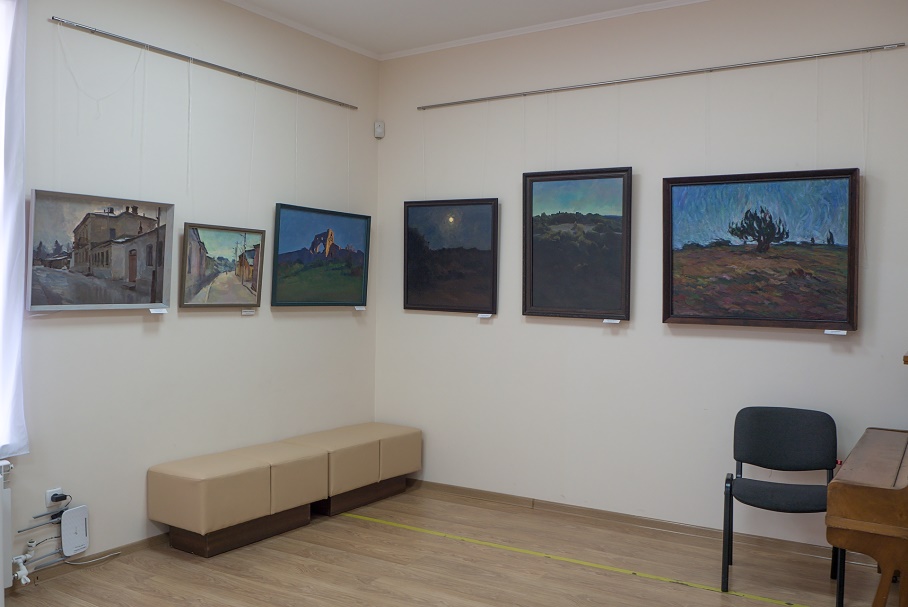 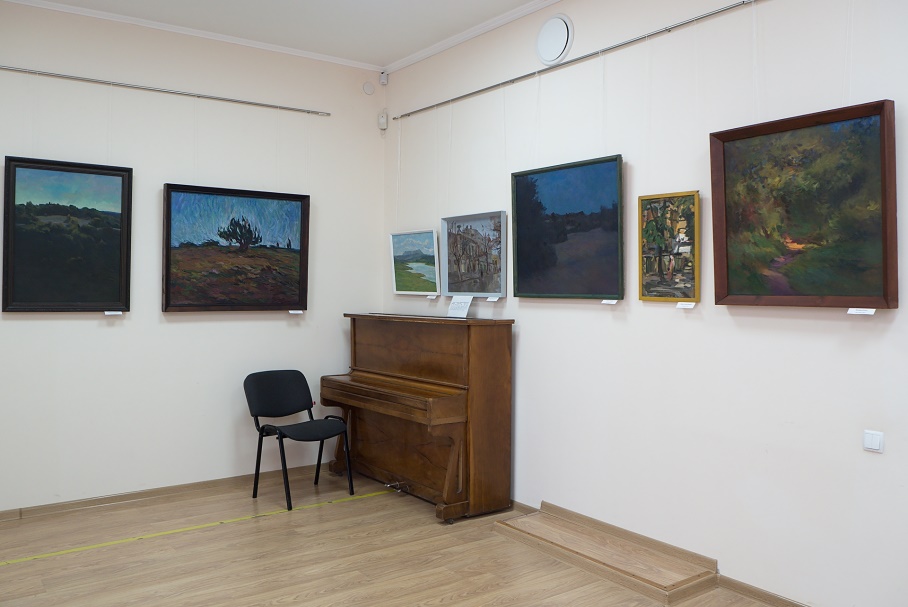 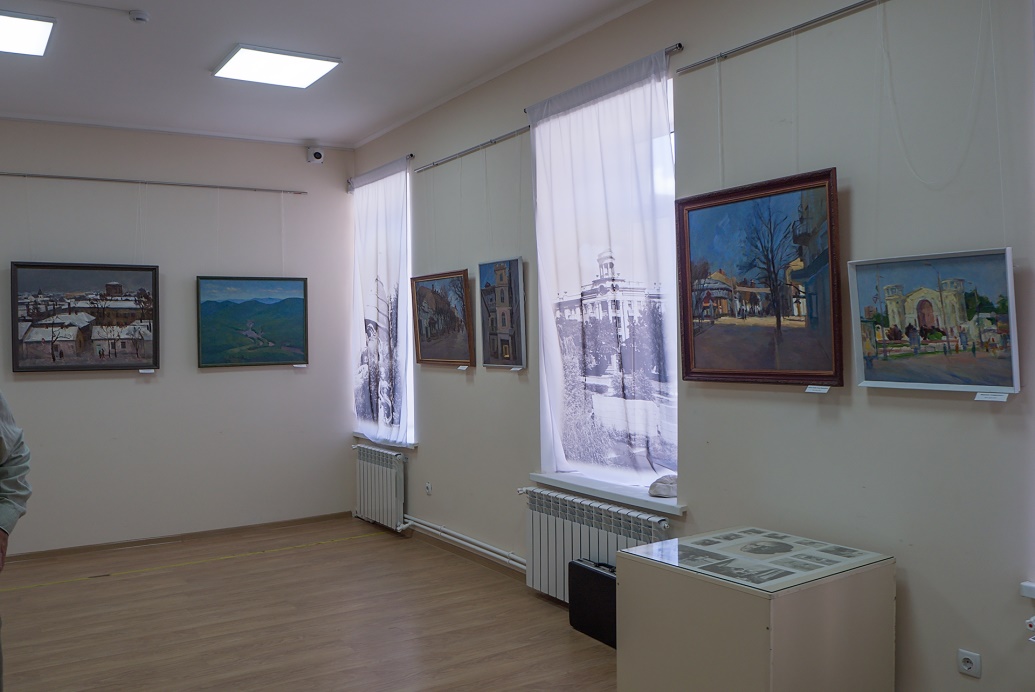 Общие виды выставки
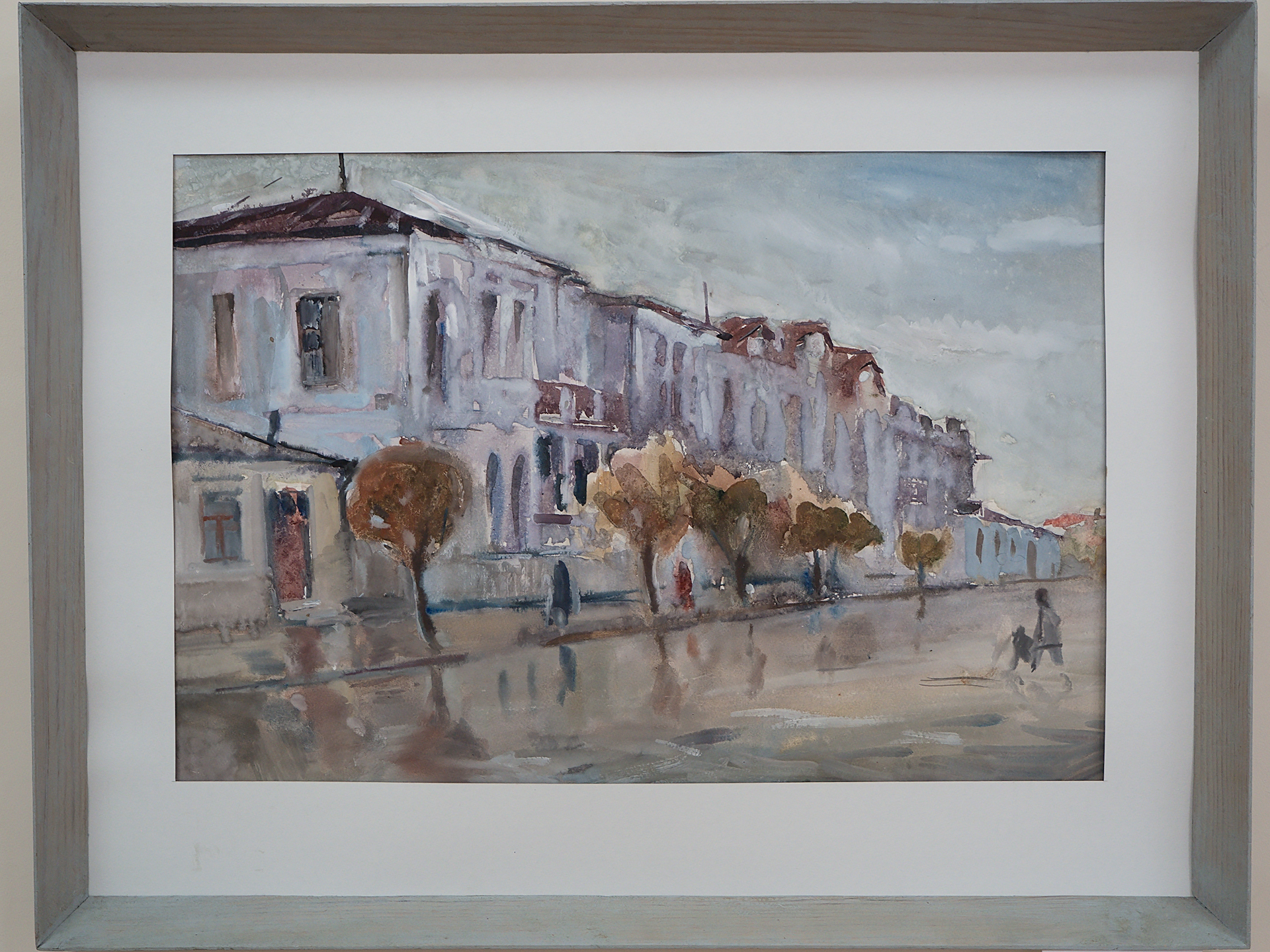 «Улица Симферополя»

Акварель, гуашь, картон. 1997 г.
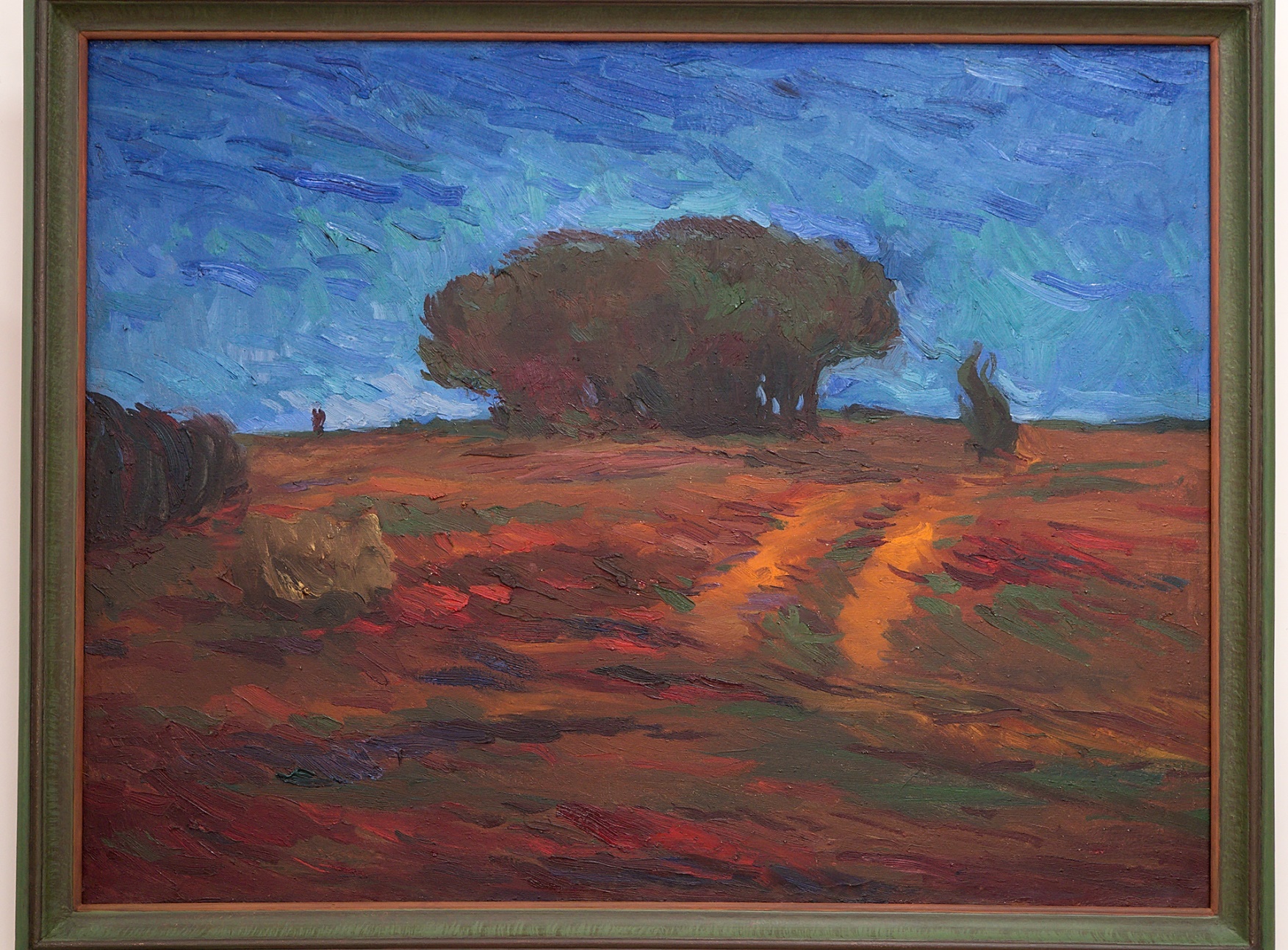 «Соната ночи»

Холст, масло. 1976 г.
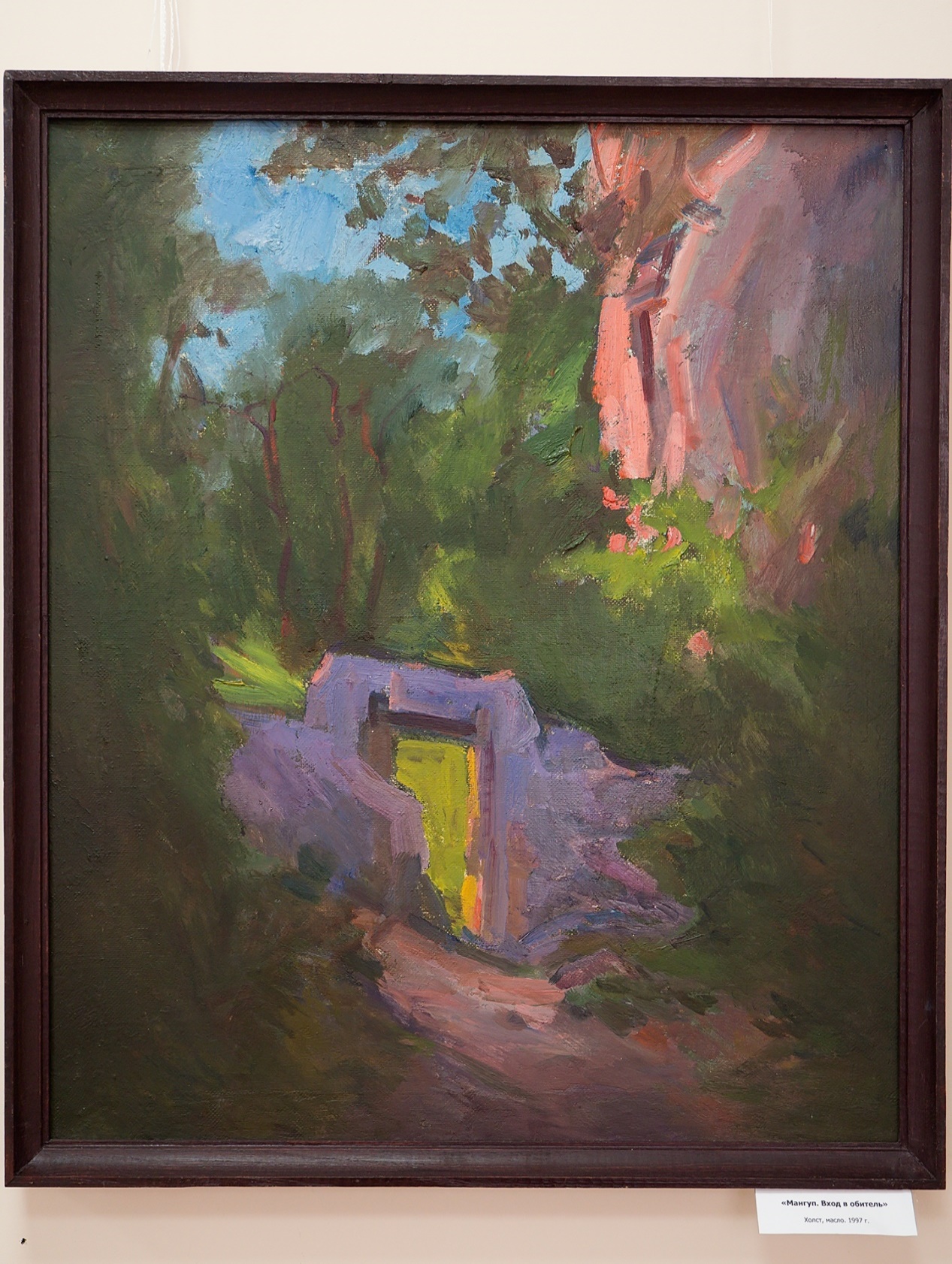 «Мангуп. Вход в обитель»

Холст, масло. 1997 г.
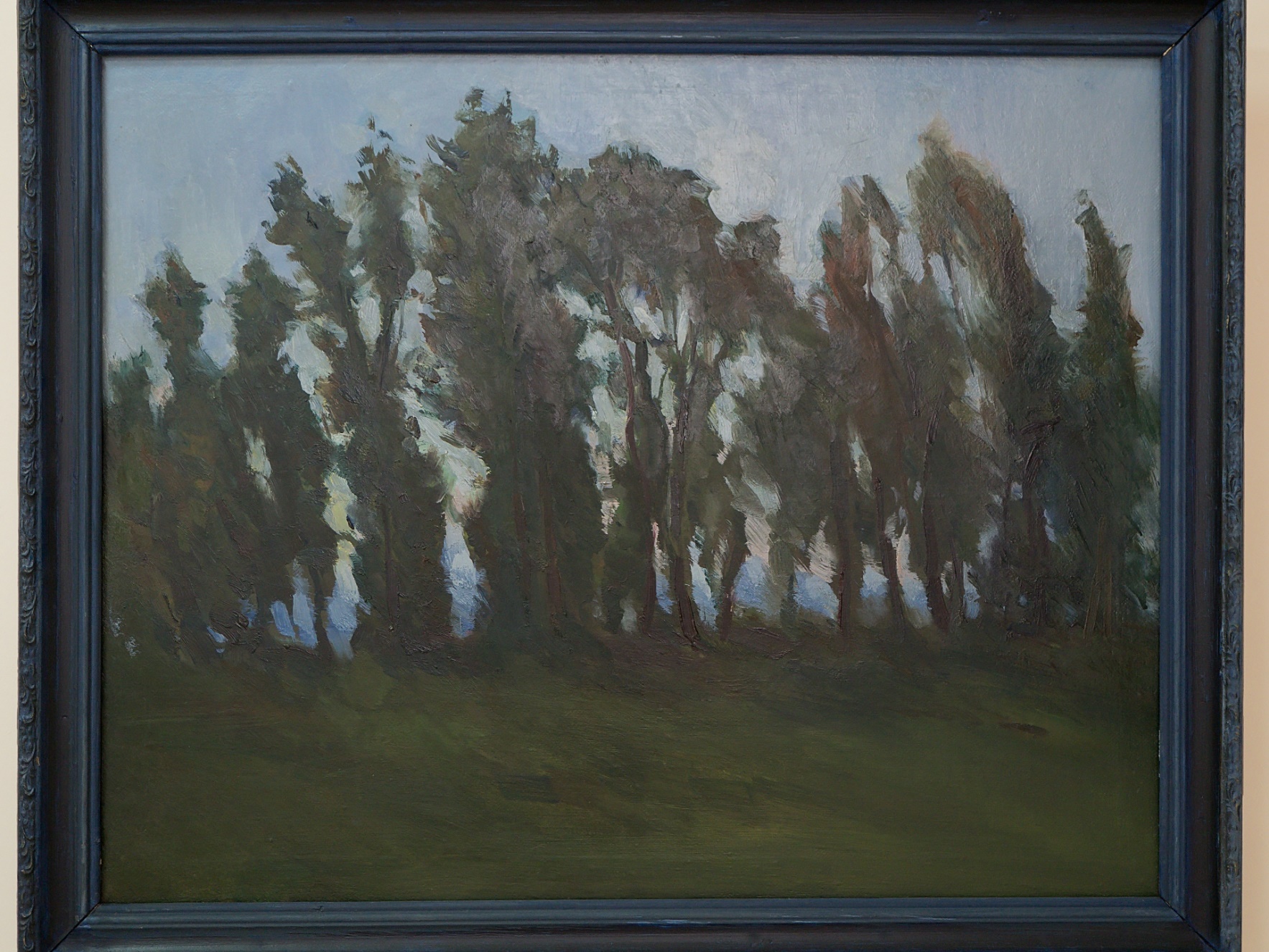 «Силуэты»

Холст, масло. 1997 г.
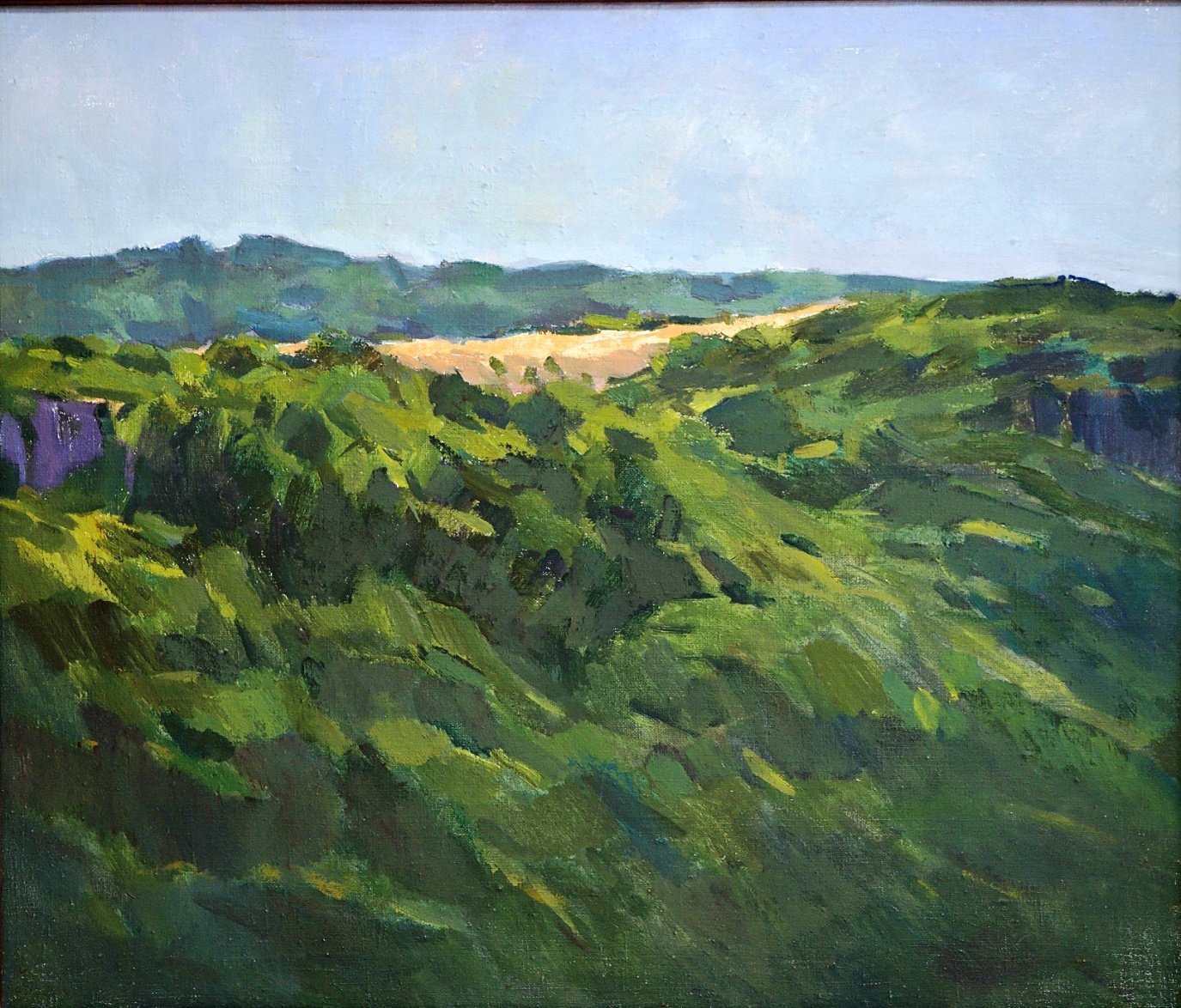 «Озарение. Мангуп»

Холст, масло. 1990 г.
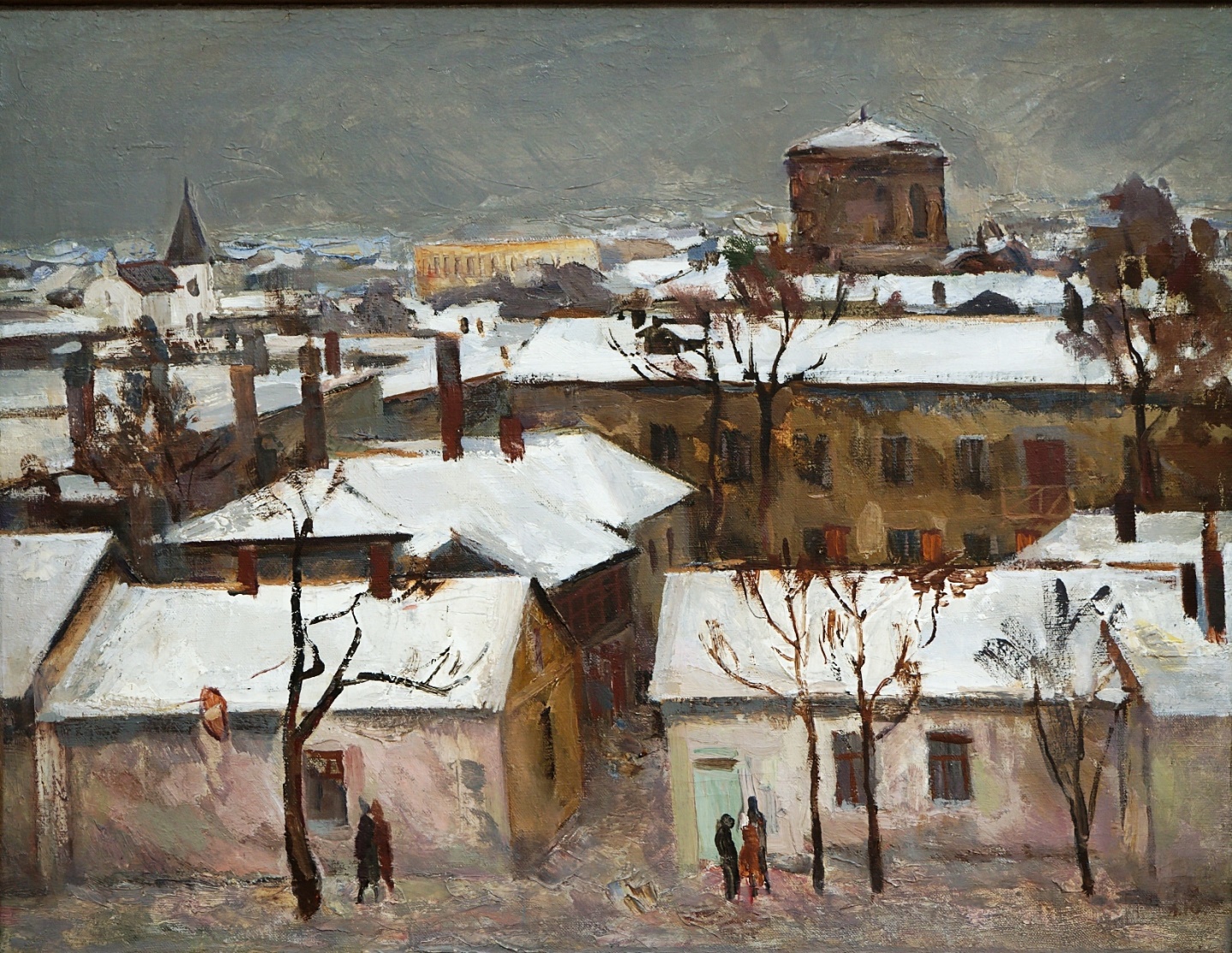 «Старый Симферополь»

Холст, масло. 1976 г.
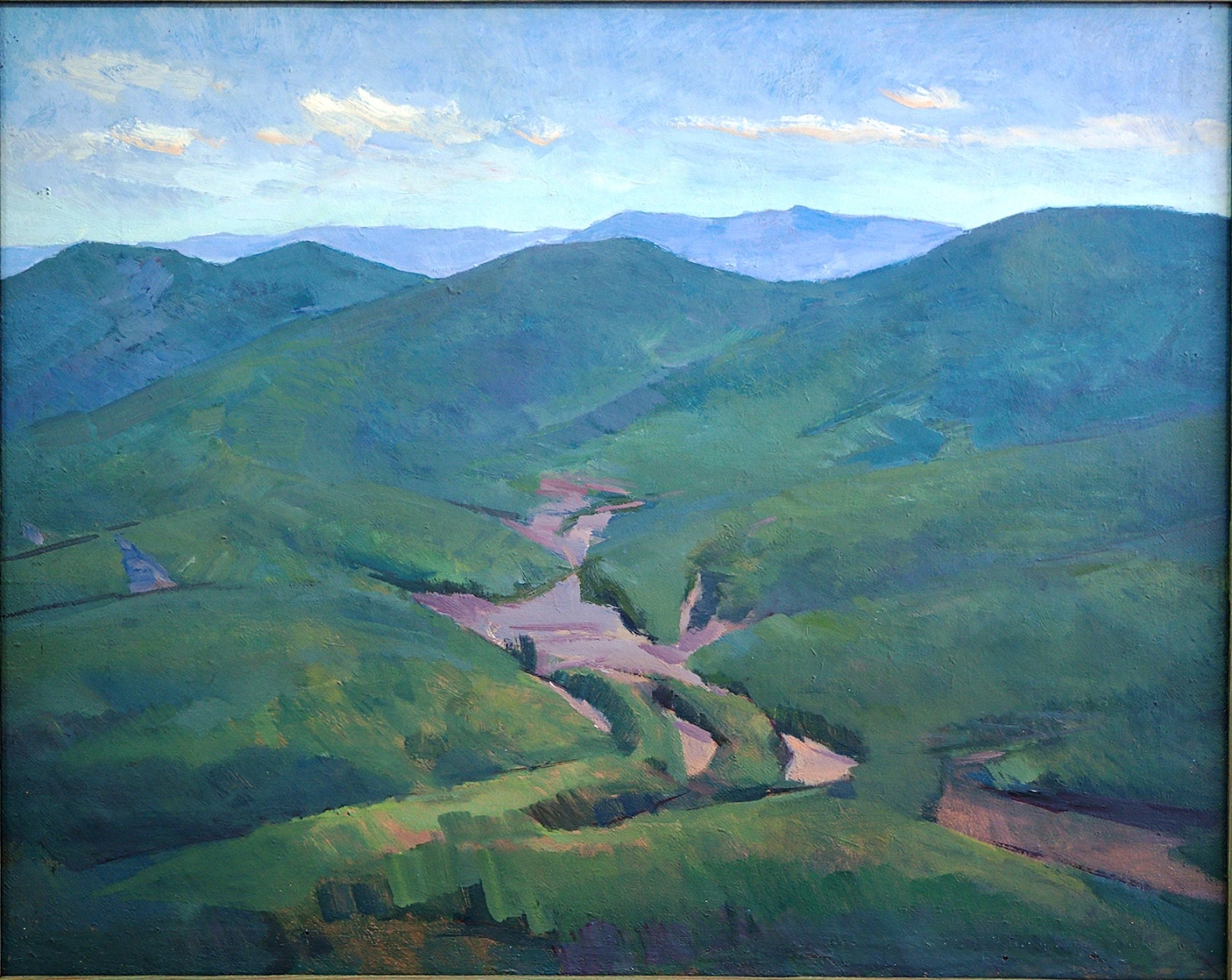 «Утро в горах»

Холст, масло. 1978 г.
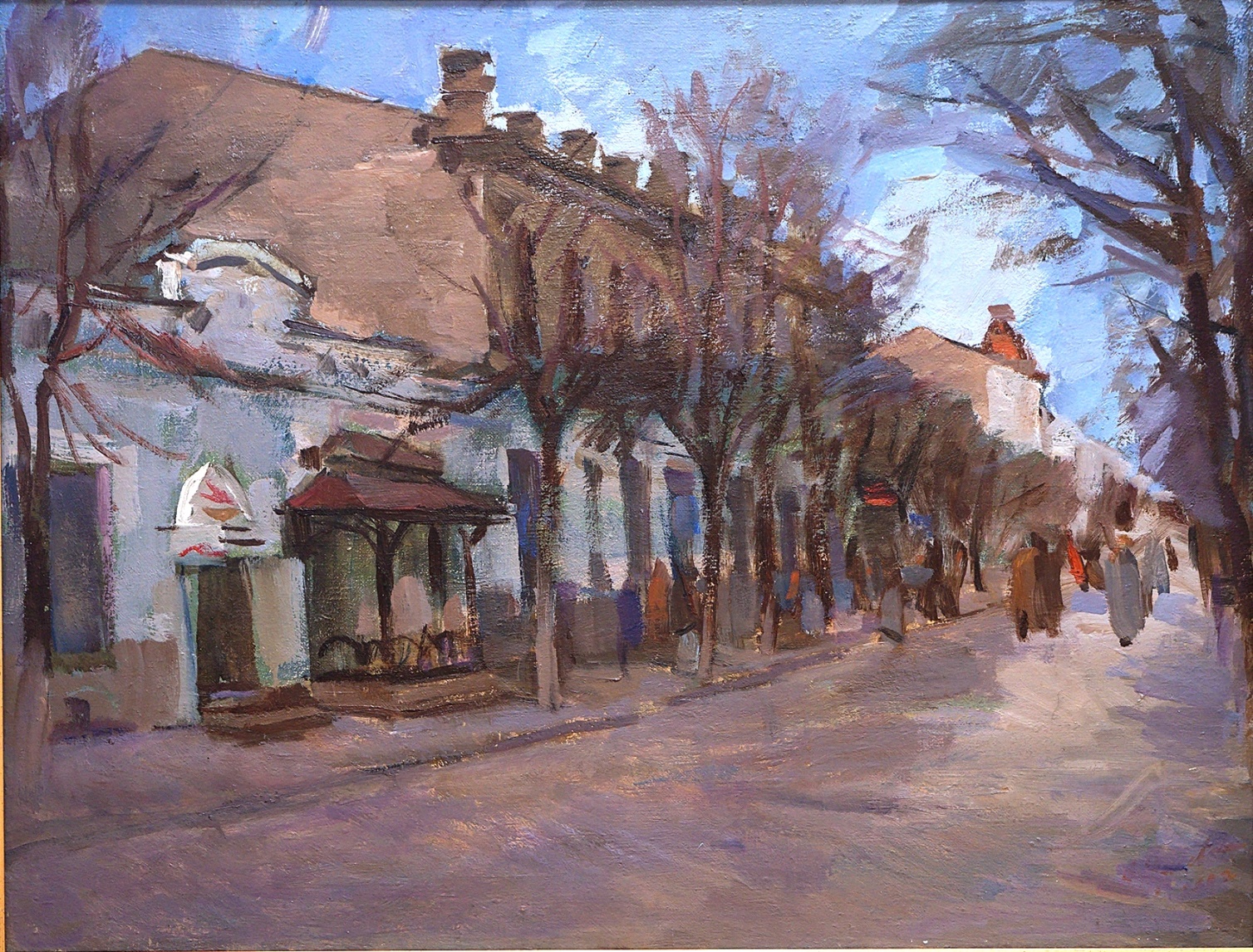 «Улица Пушкинская»

Холст, масло. 2001 г.
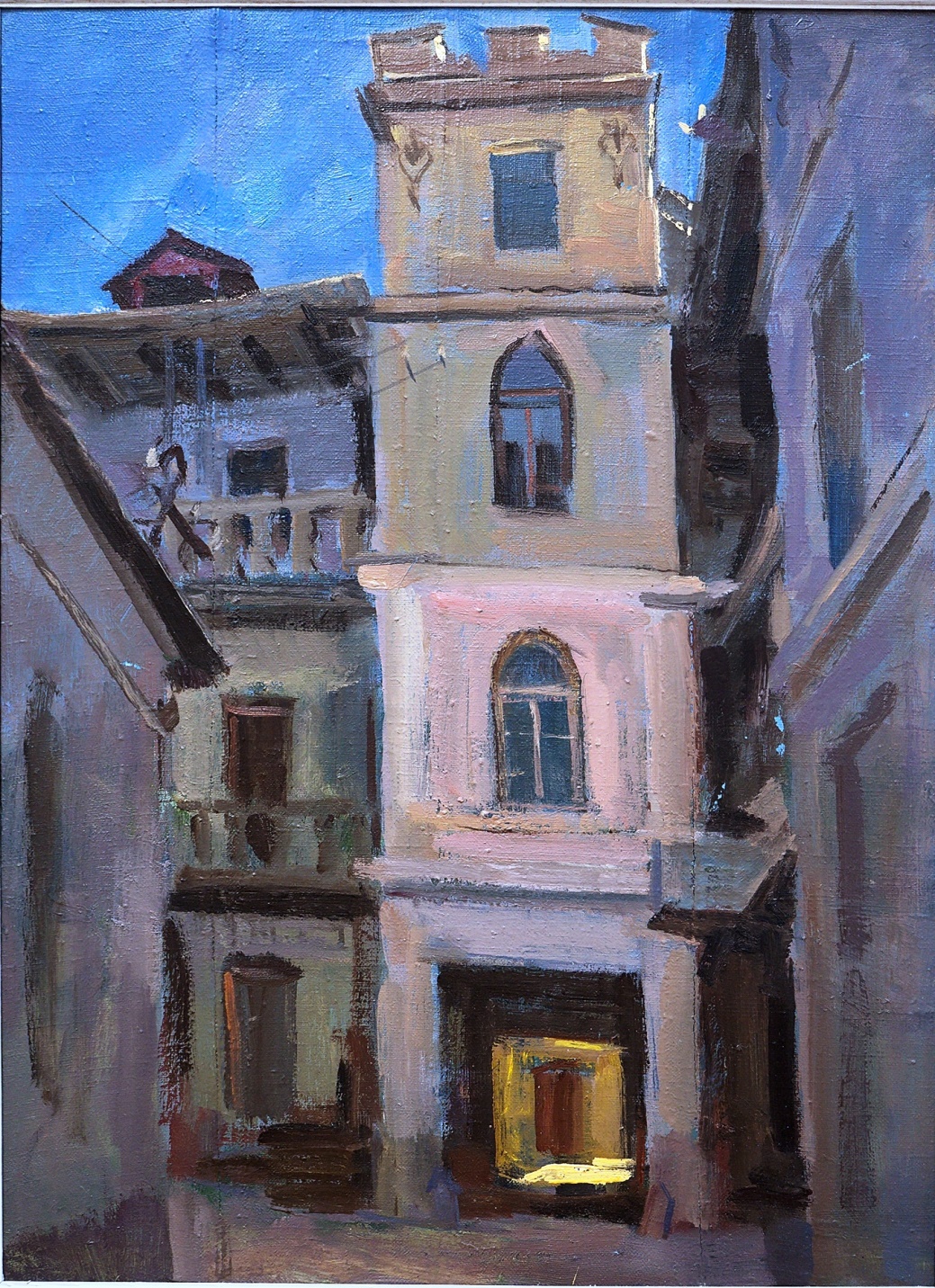 «Дом Крылова. Улица Ефремова»

Холст, масло. 2001 г.
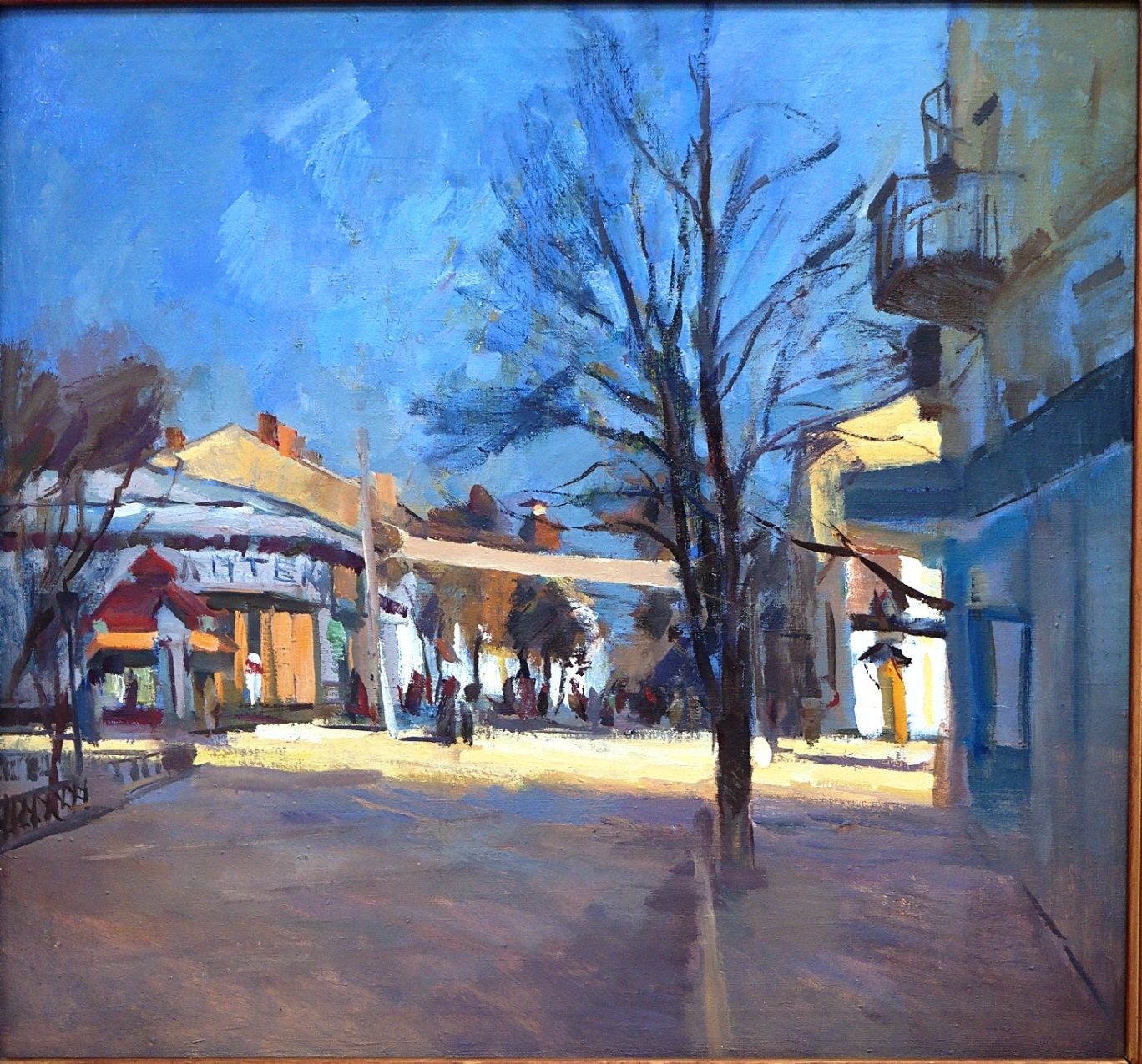 «Центр города. Улица Пушкинская»

Холст, масло. 2002 г.
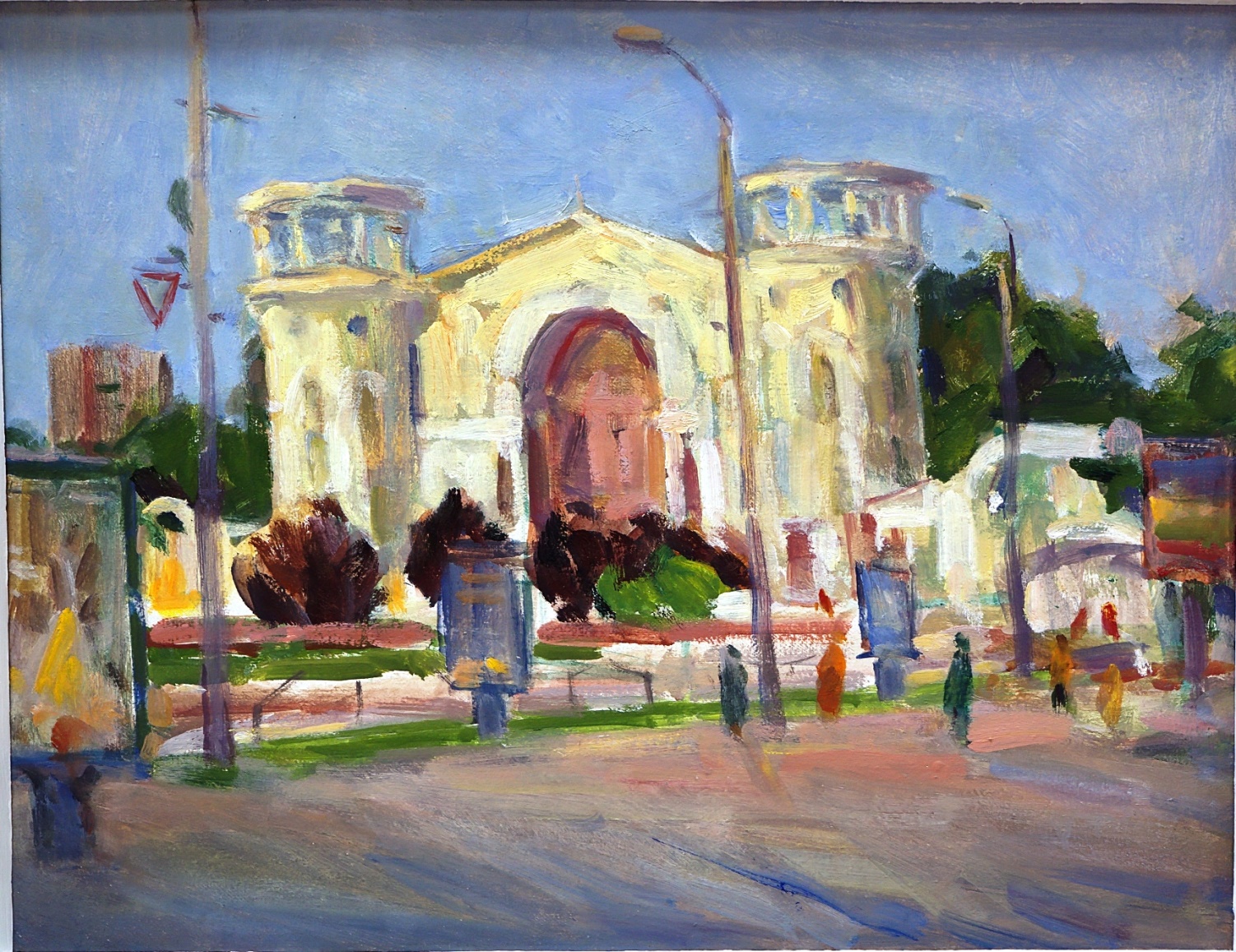 «Кинотеатр «Симферополь»»

Холст, масло. 2013 г.
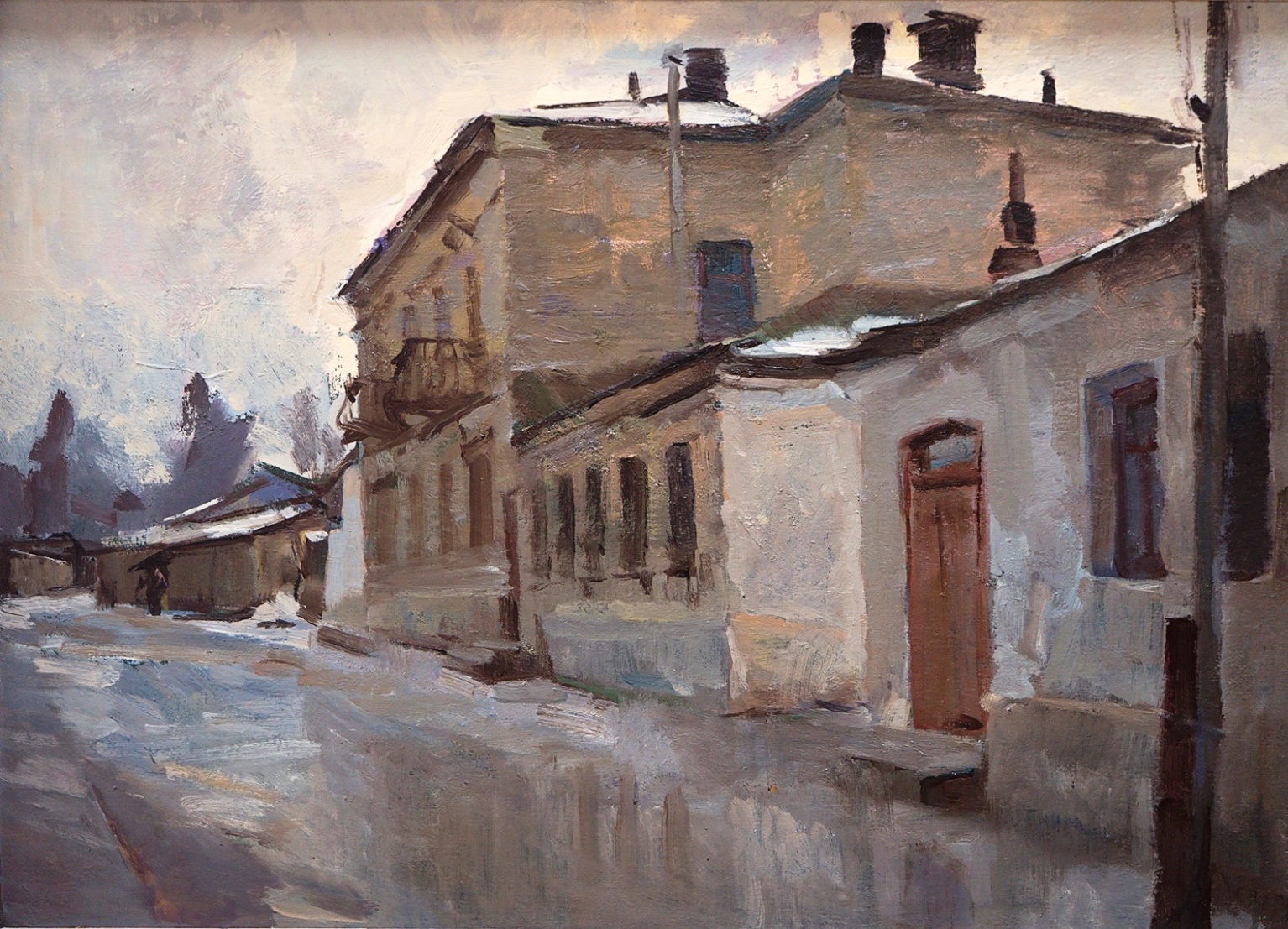 «Улица Володарского»

Холст, масло. 1979 г.
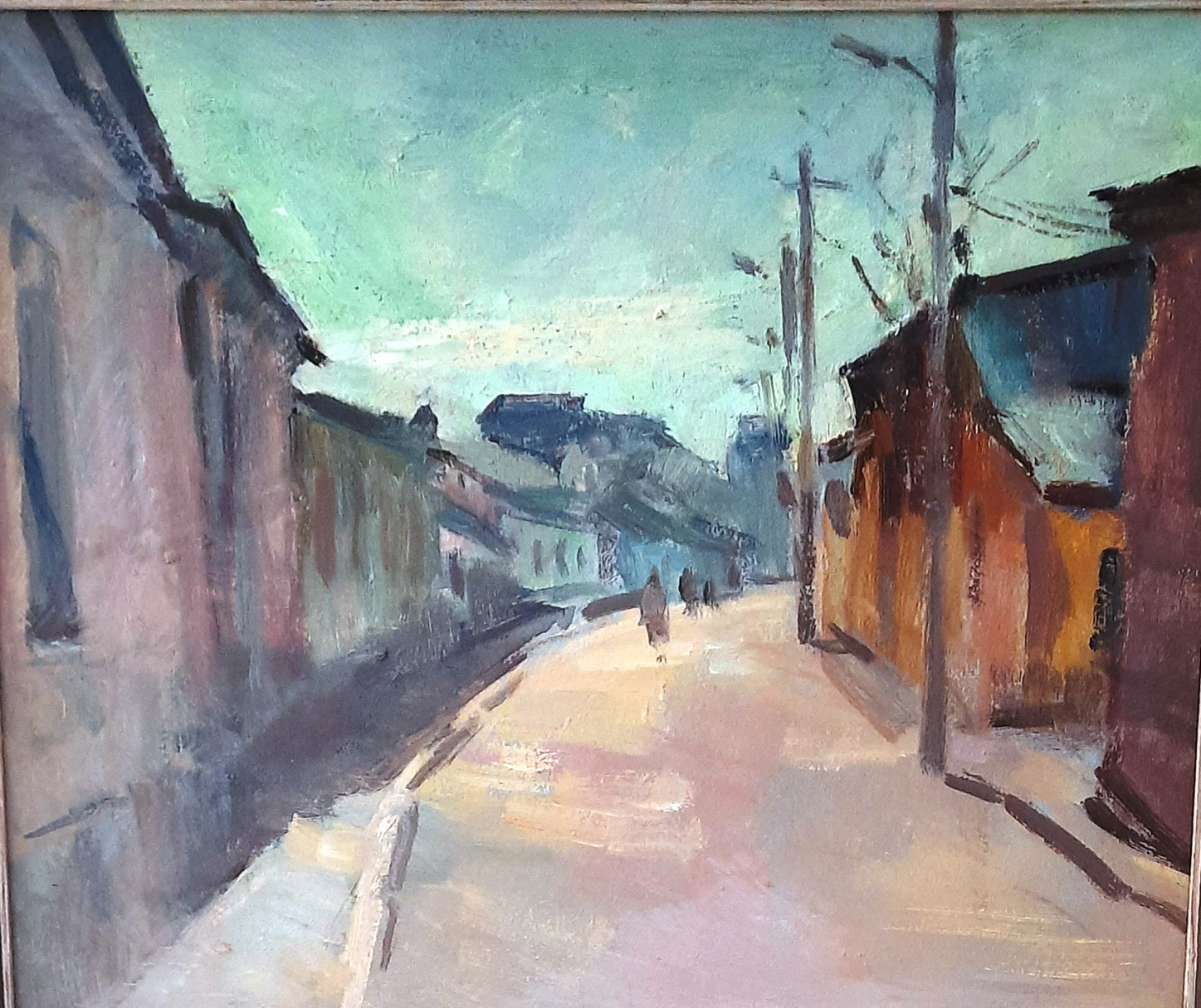 «Симферополь. Улица Курчатова»

Холст, масло. 2013 г.
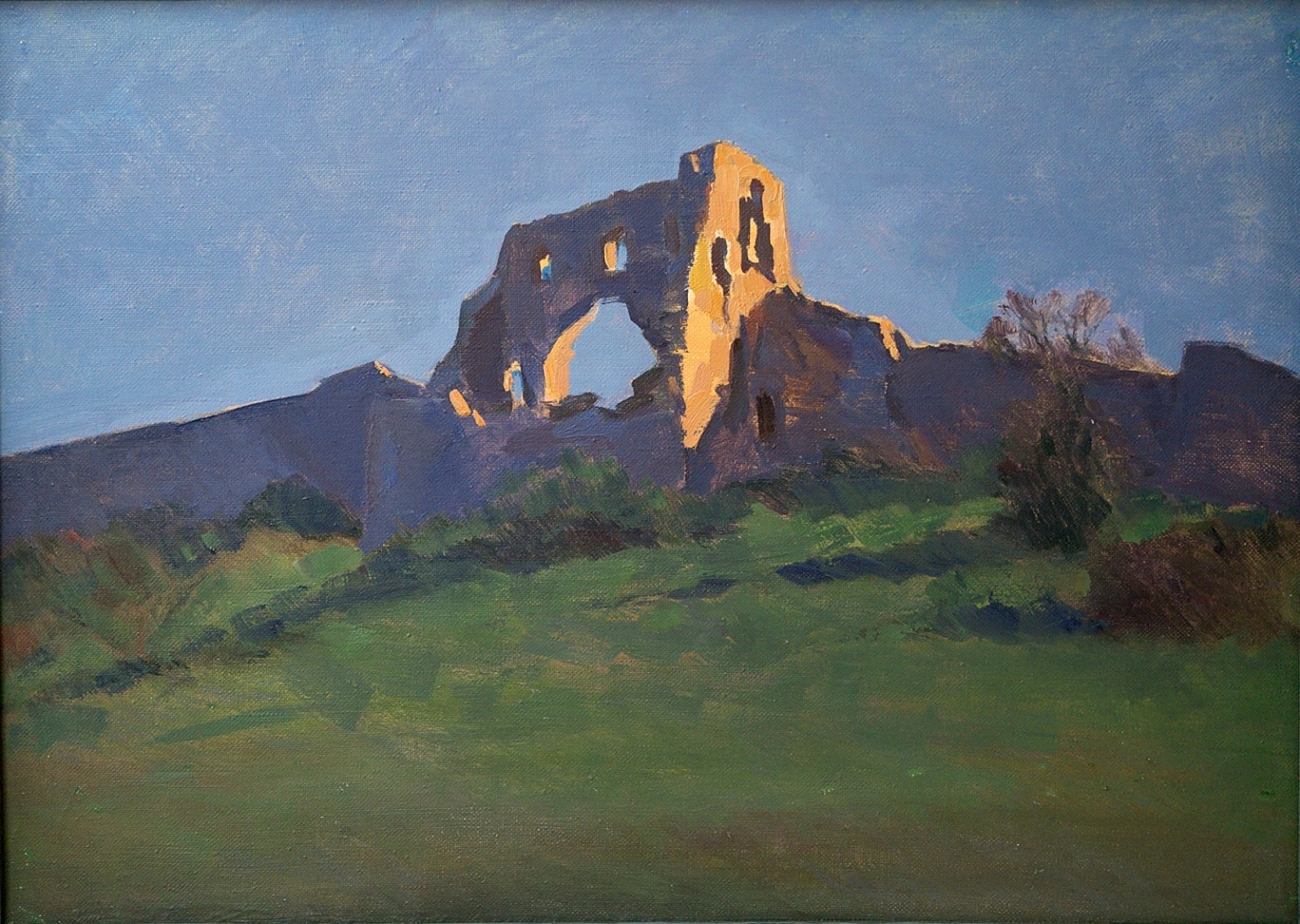 «Раннее утро. Цитадель Мангупа»

Холст, масло. 1997 г.
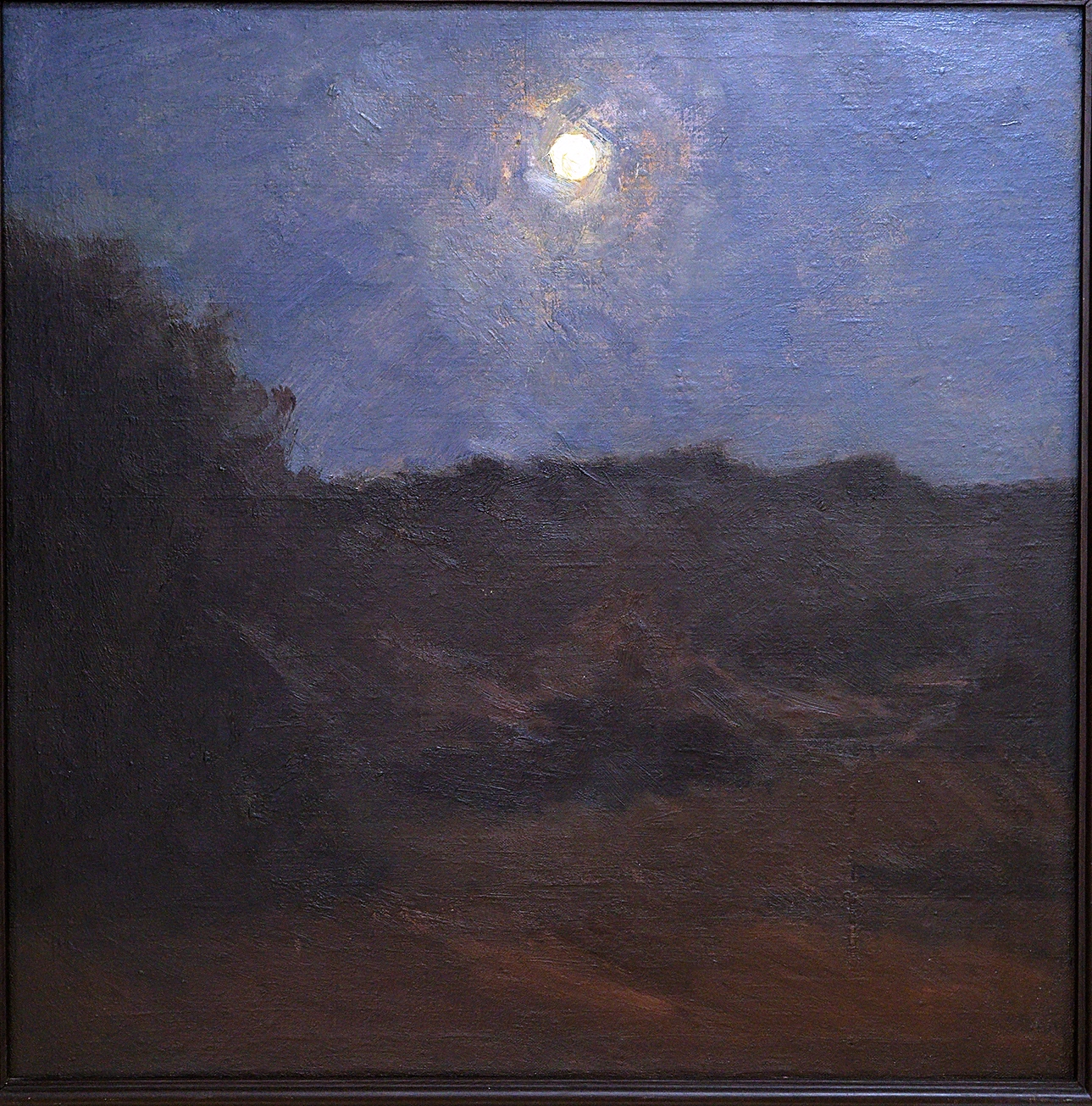 «Полнолуние. Мангуп»

Холст, масло. 1997 г.
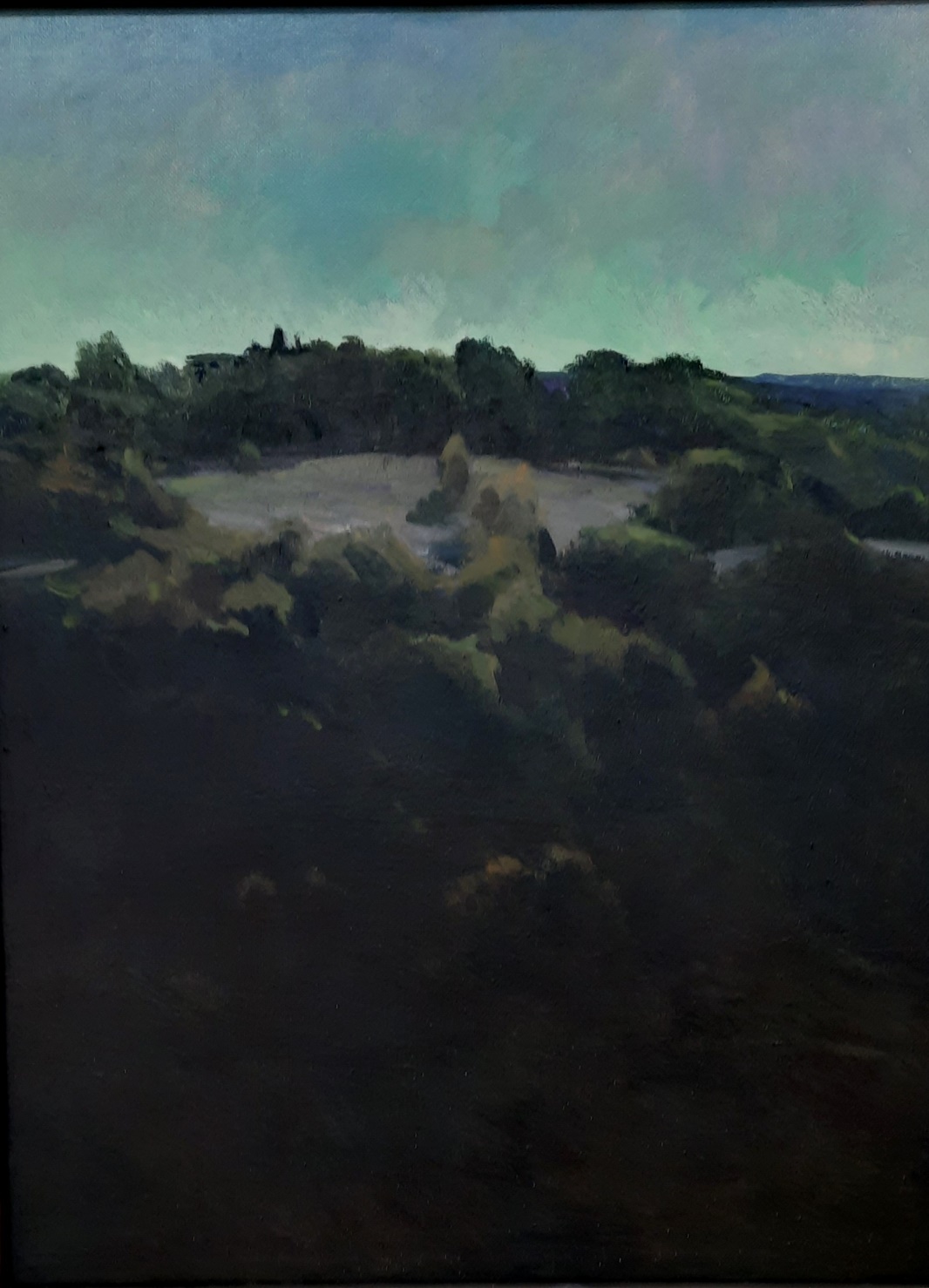 «Жертвенник Мангупа»

Холст, масло. 1996 г.
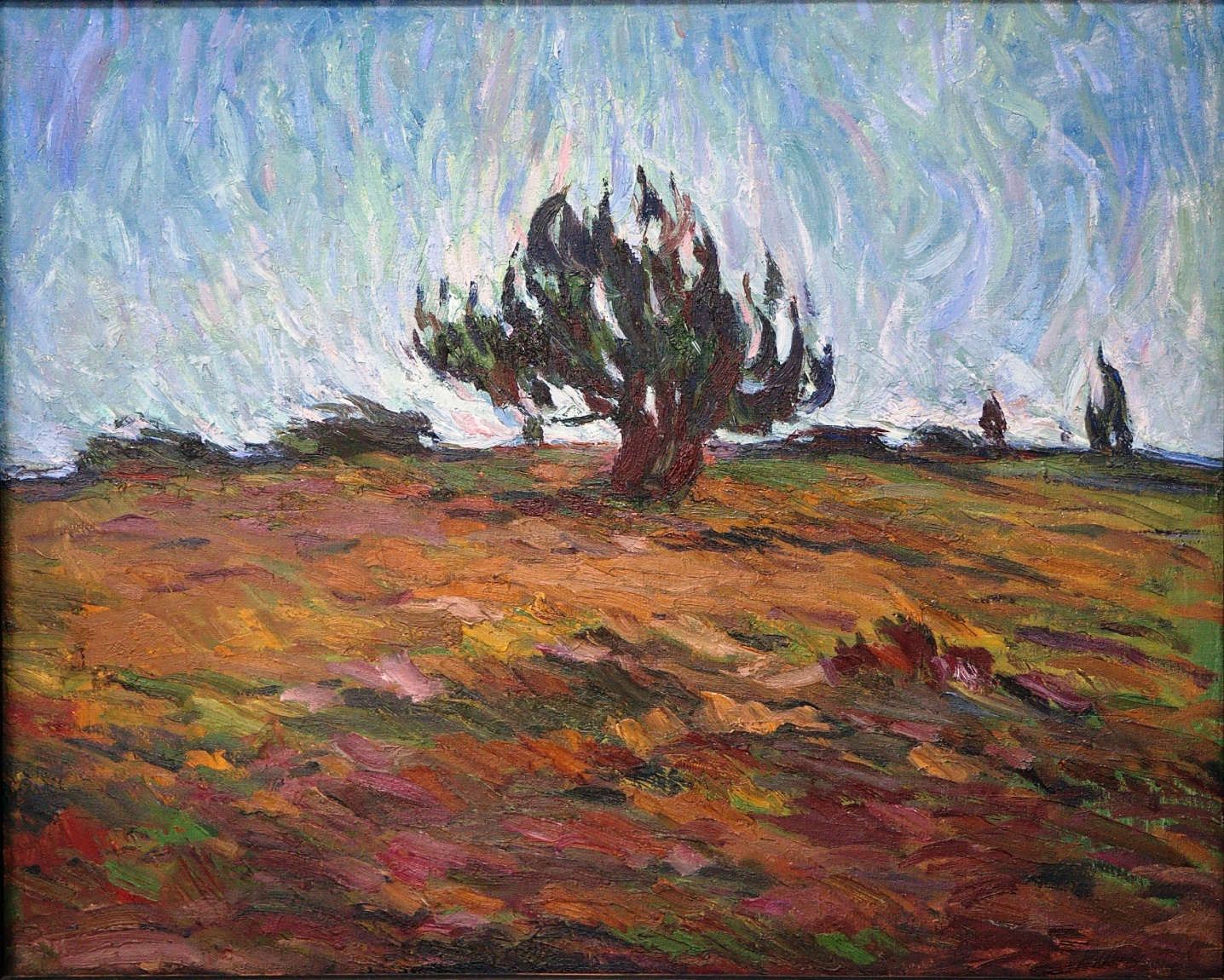 «Плато Мангупа»

Холст, масло. 1975 г.
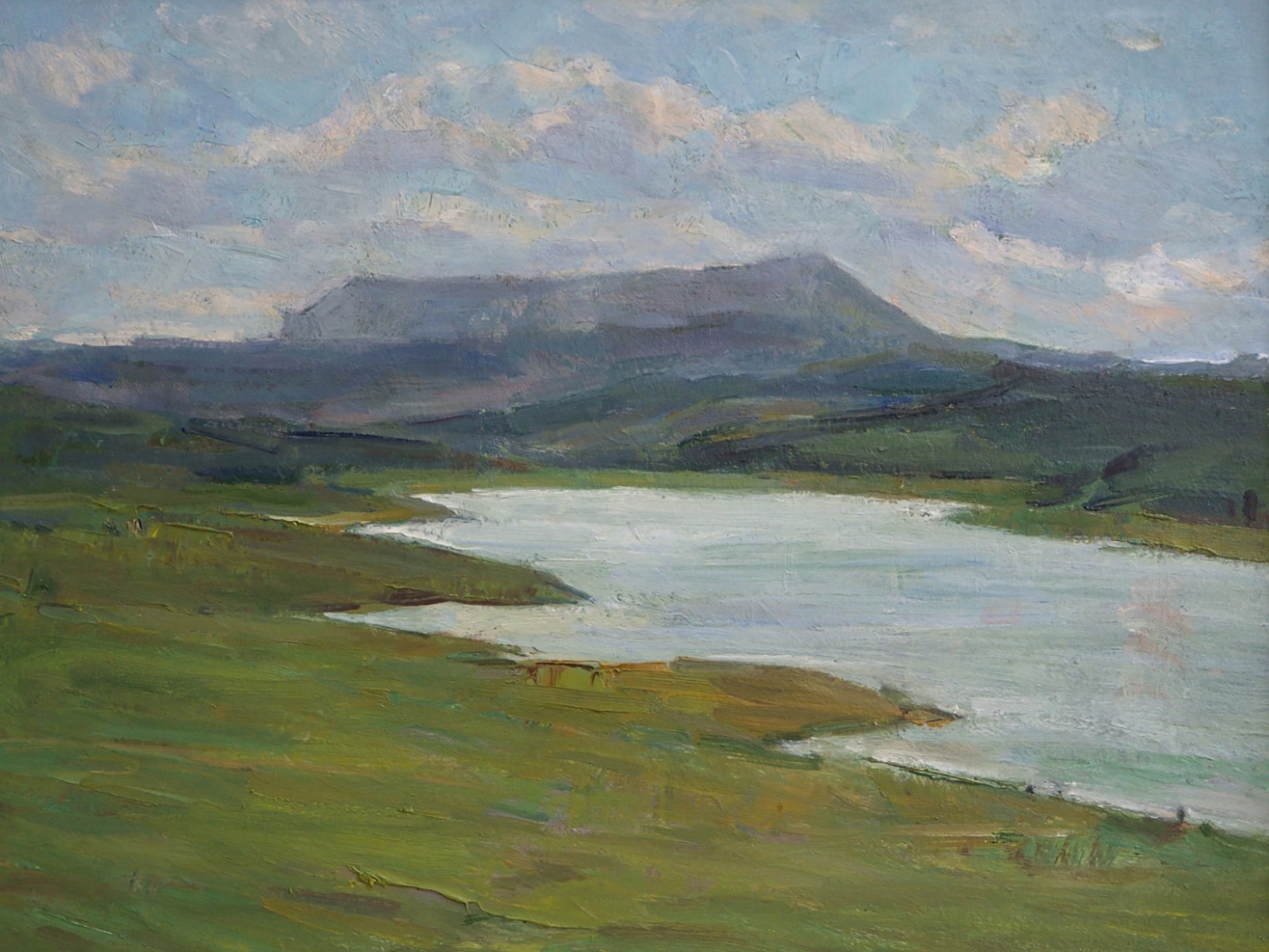 «Симферопольское водохранилище»

Холст, масло. 2013 г.
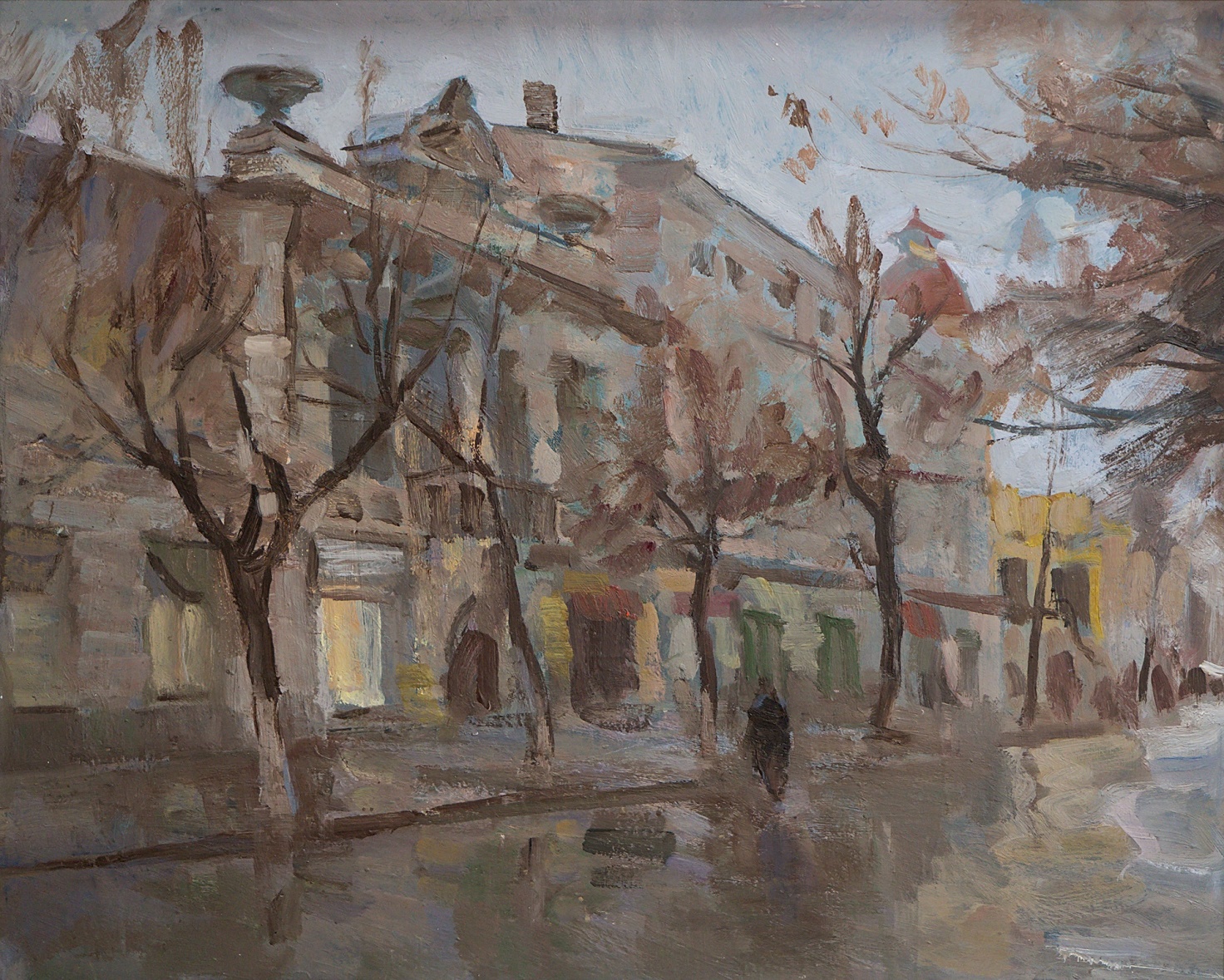 «Улица Пушкина. Фотоателье»

Холст, масло. 2011 г.
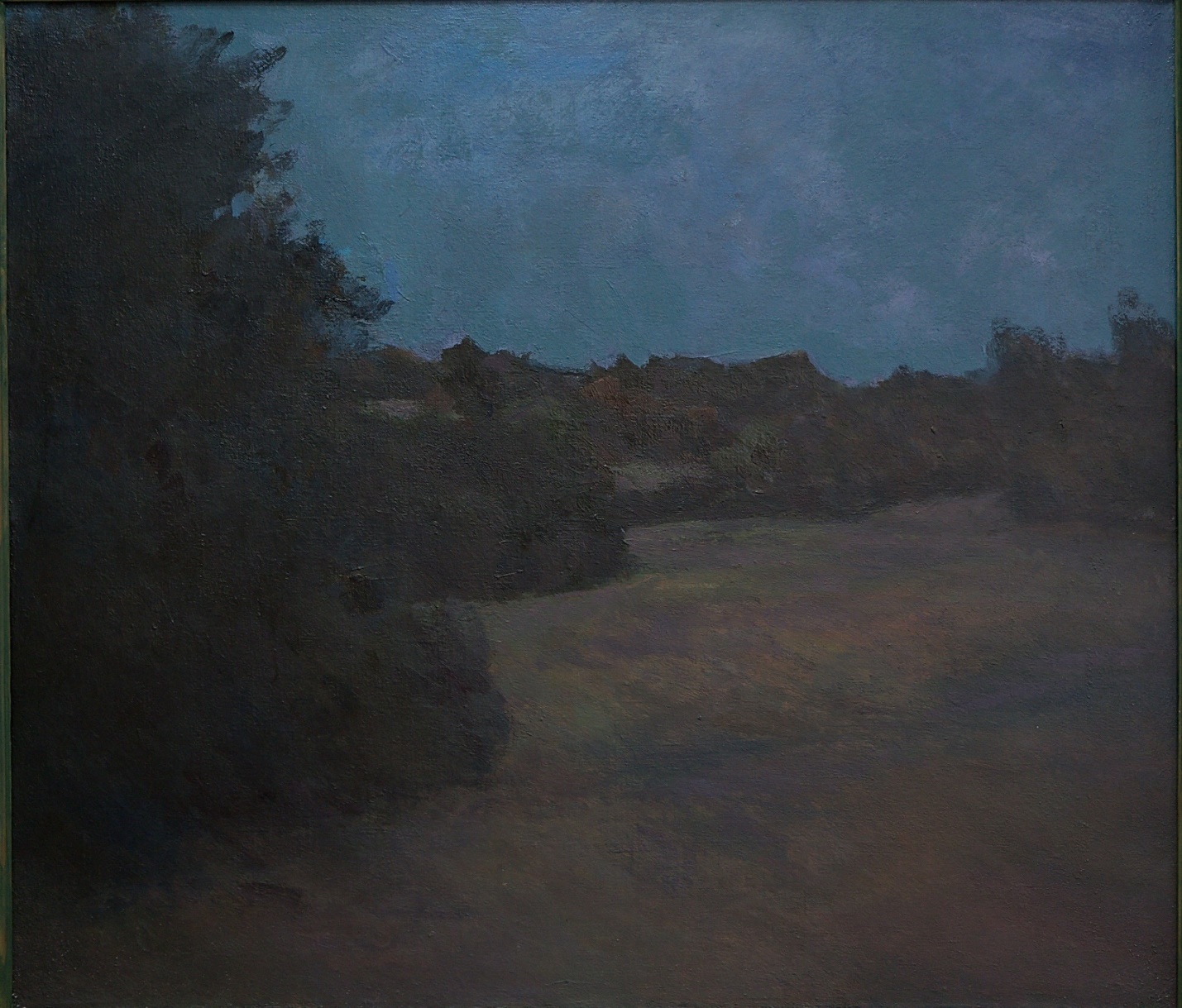 «Сумерки. Мангуп»

Холст, масло. 1978 г.
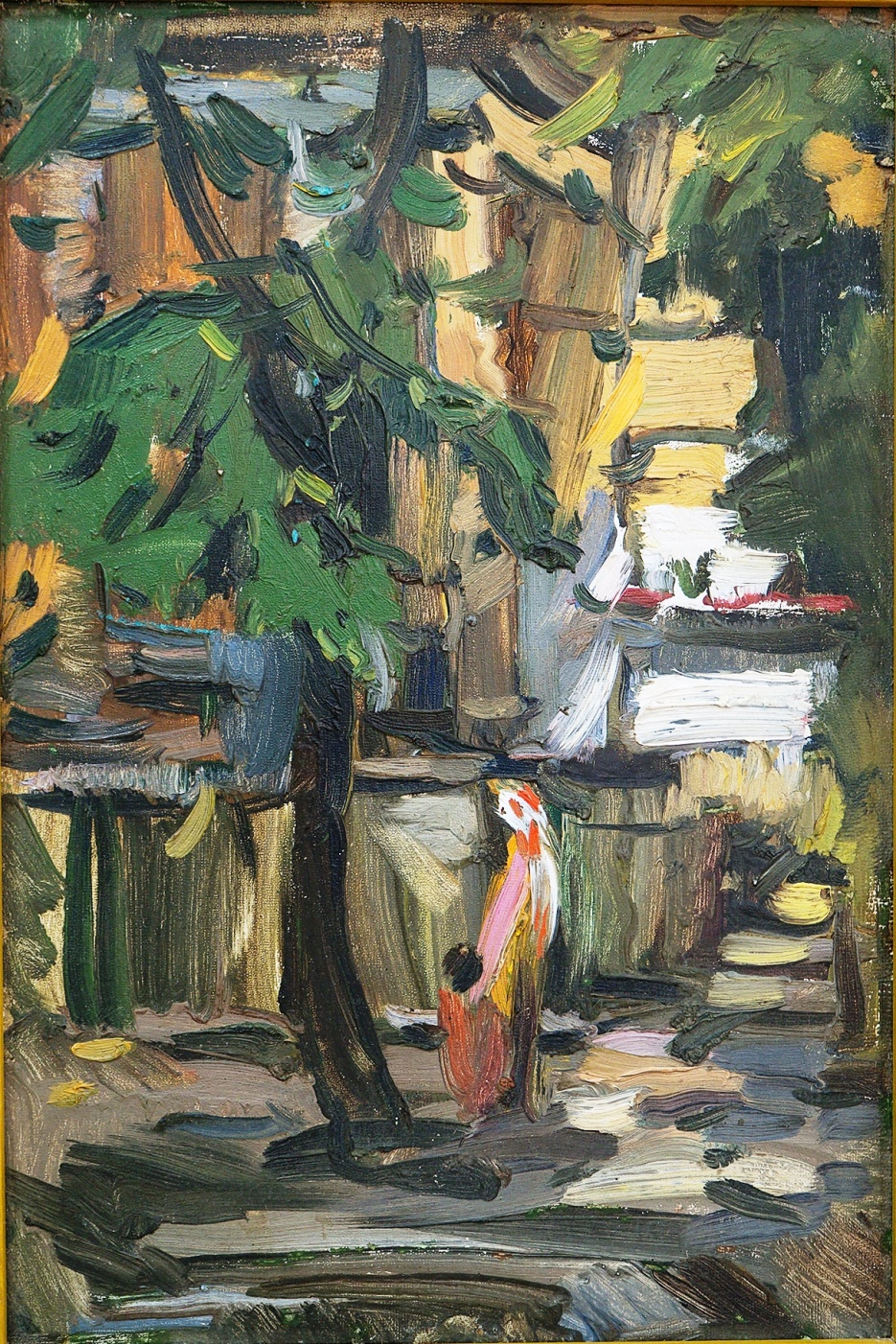 «Вечер на улице Ленина»

Холст, масло. 1978 г.
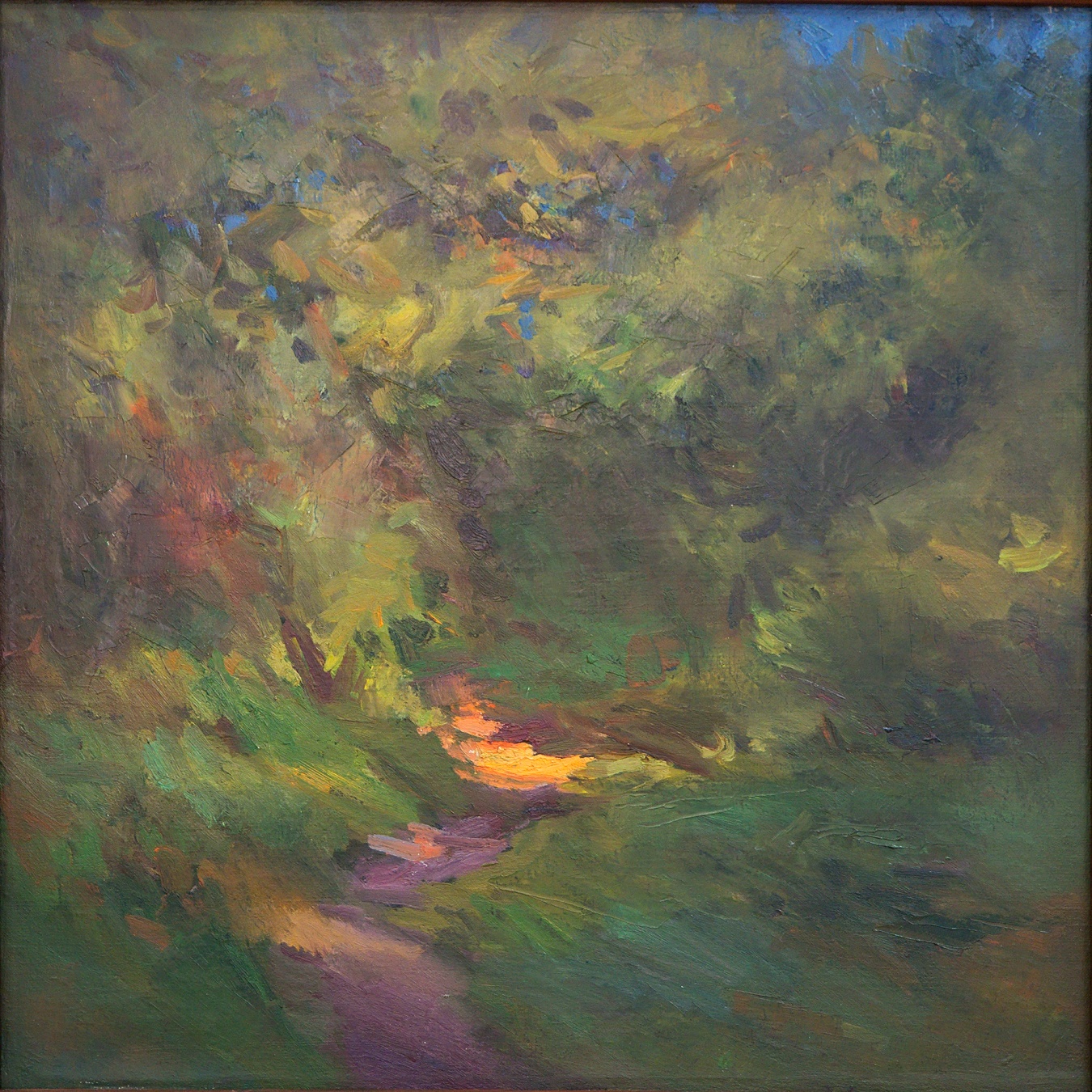 «Вечерние блики»

Холст, масло. 1997 г.
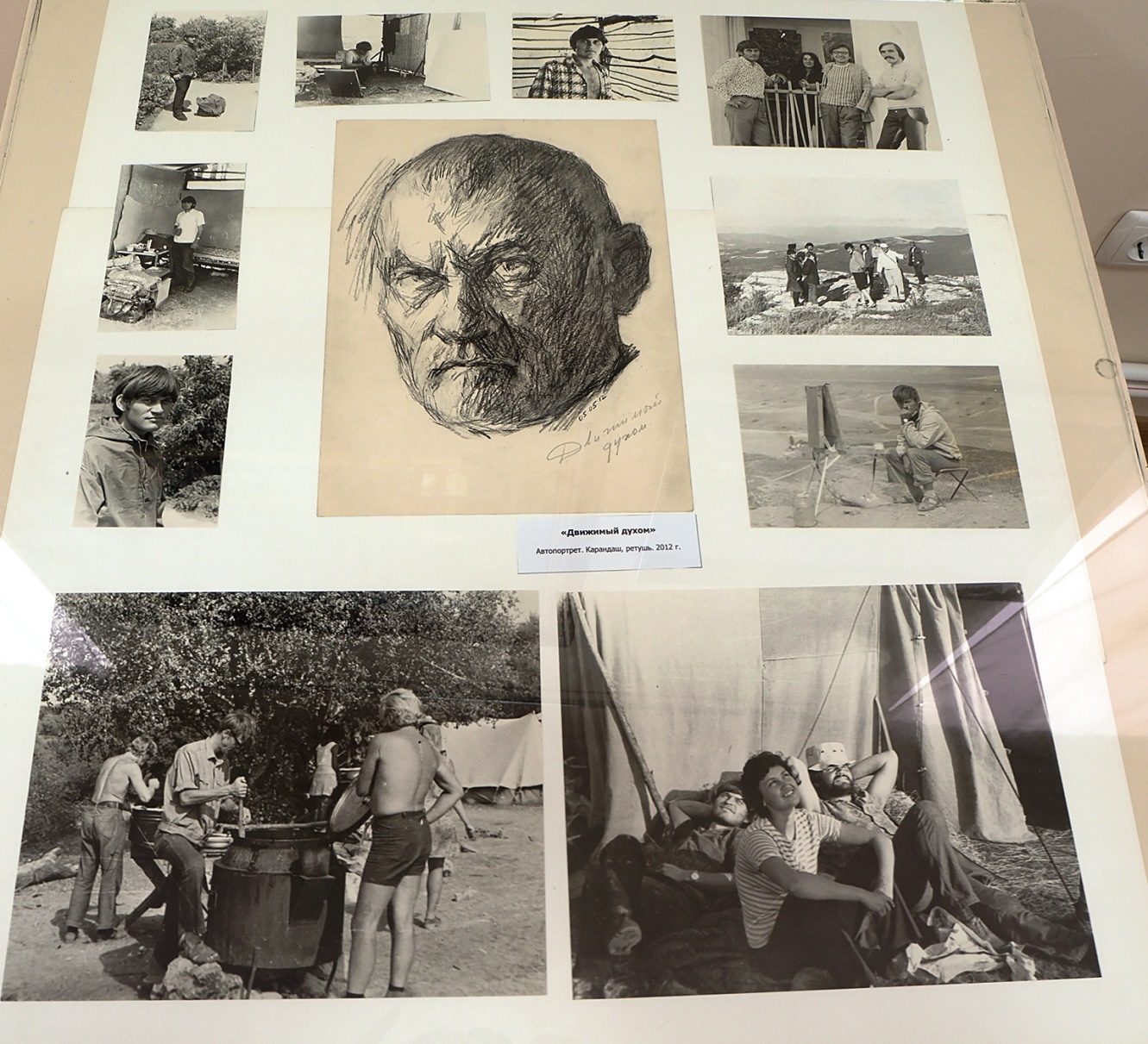 Фотографии из экспедиции на Мангуп и автопортрет
Над презентацией работали:




Начальник отдела по научно-просветительской работе Яковлева Т.В..








Симферополь, 2023